Игры с Кузьмой
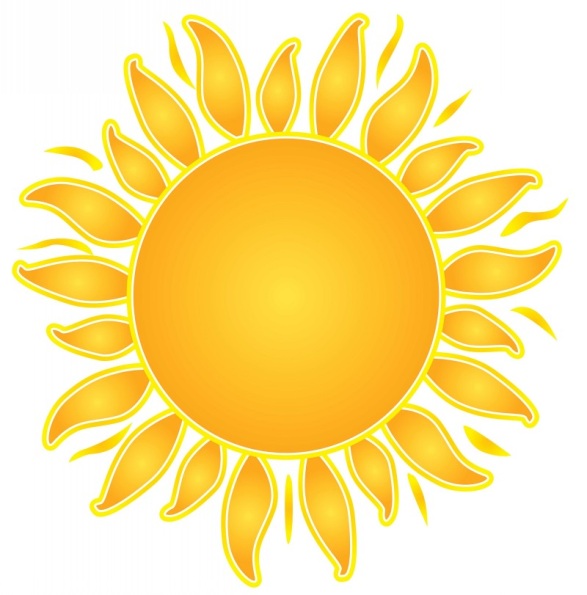 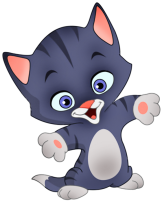 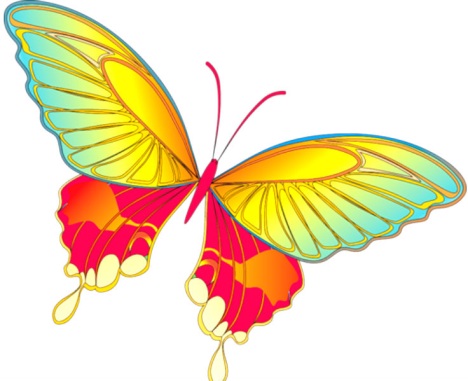 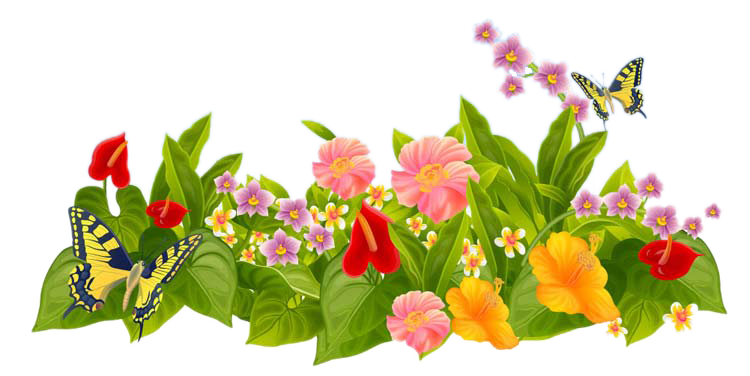 Презентацию подготовила Гринева Н.А воспитатель МБДОУ №6 г. Конаково
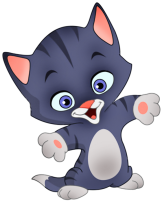 Мягкие лапки, пушистый животик.
Ласково мне улыбается котик!
Мордочка усатая, 
Шубка полосатая,
Часто умывается, 
За хвостом гоняется.
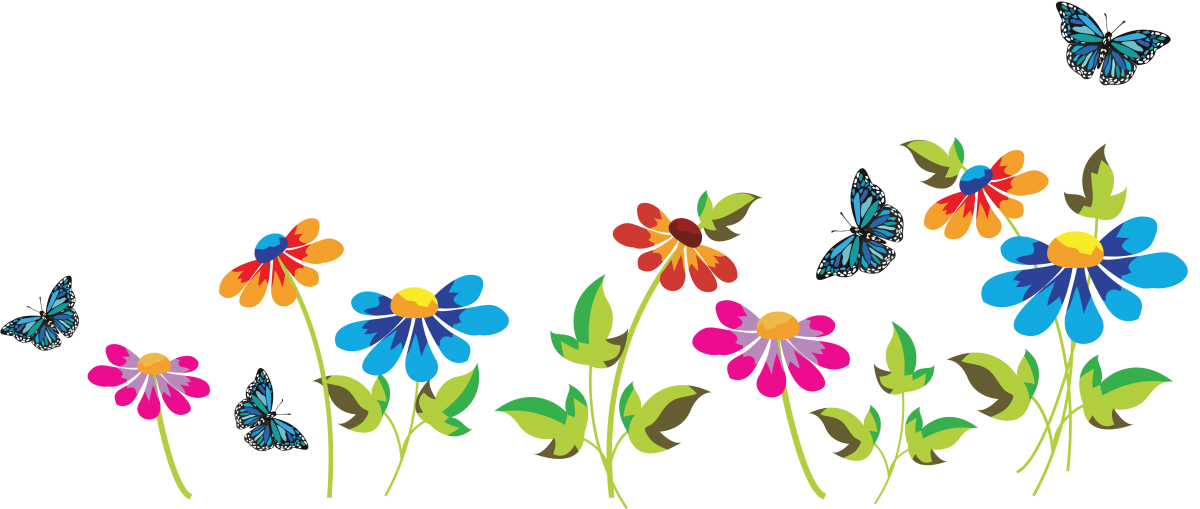 Игра «Накорми Кузю»
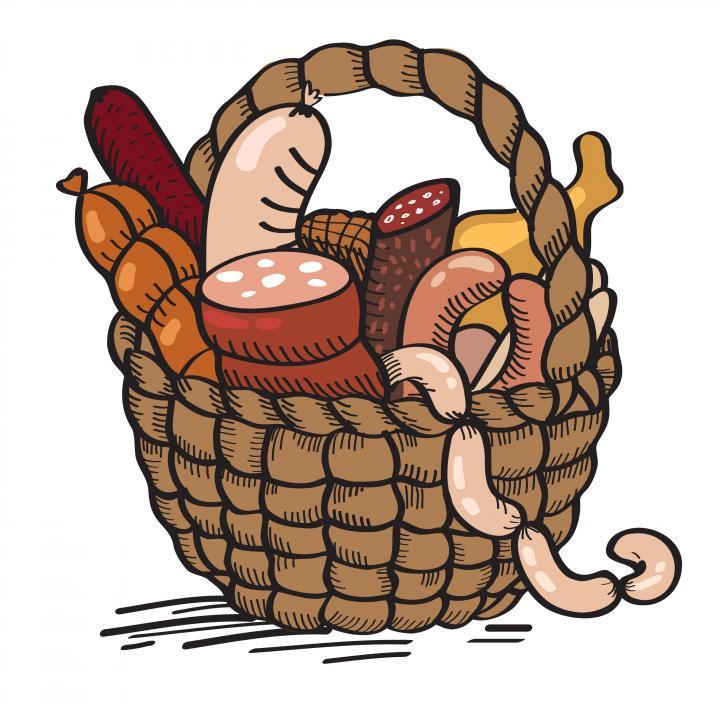 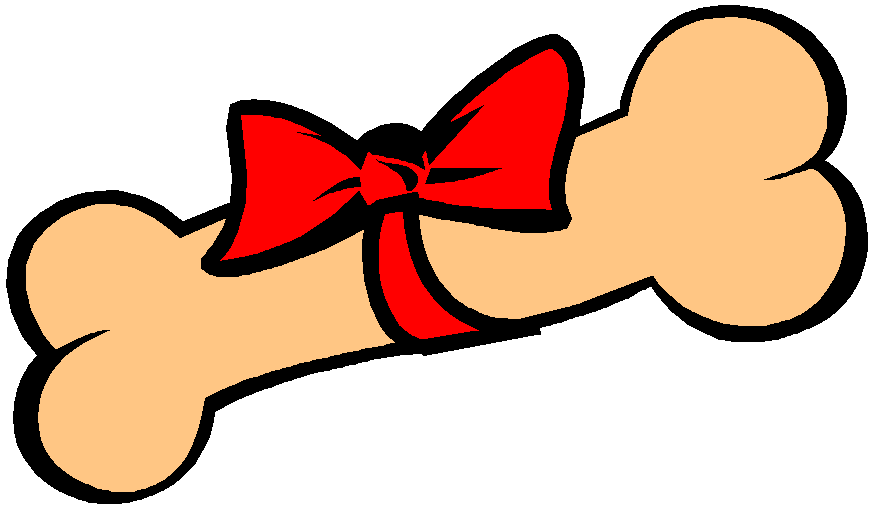 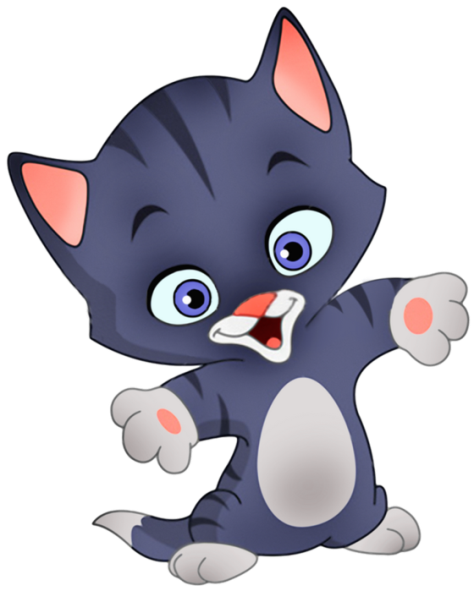 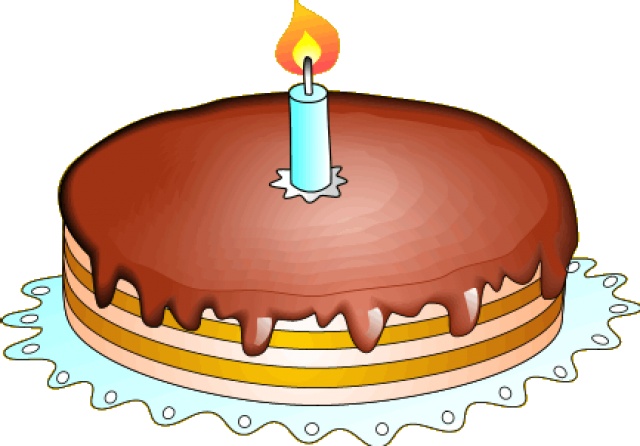 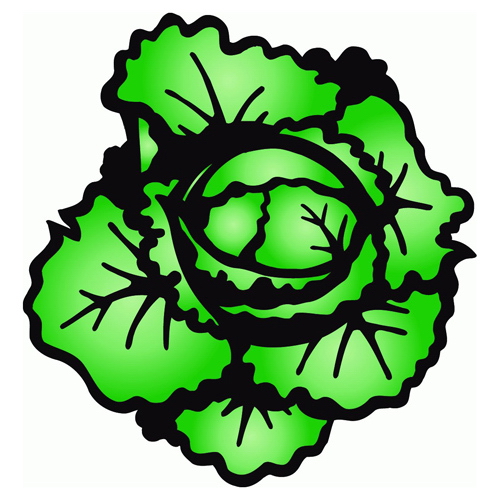 Правильно!
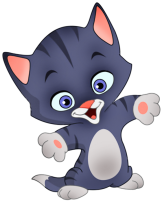 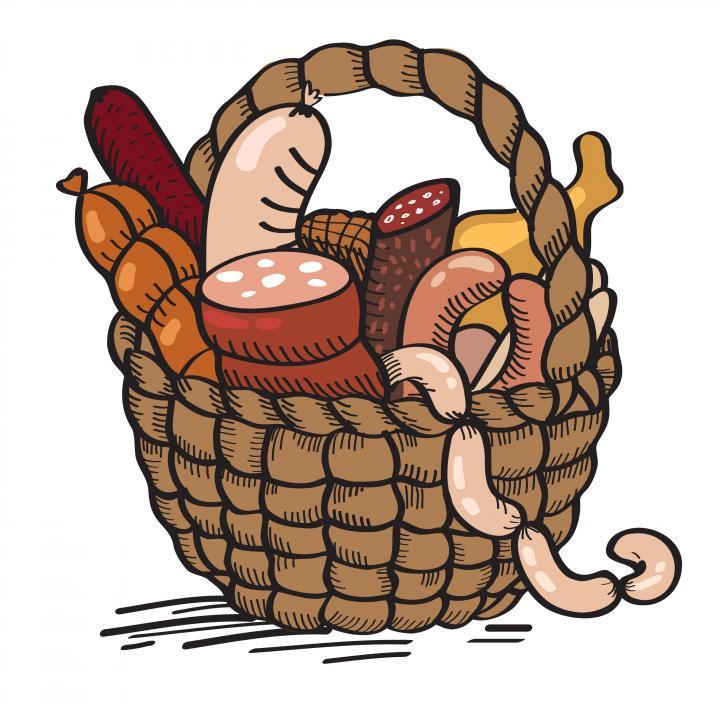 Игра «Любимая игрушка»
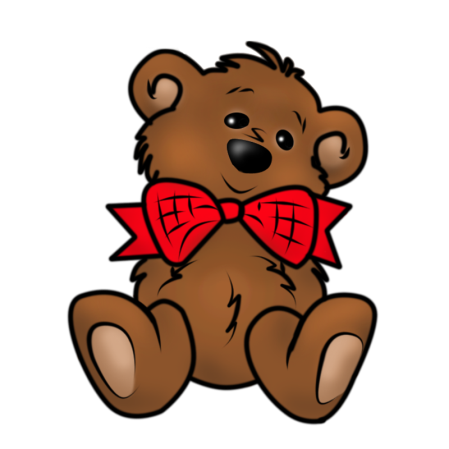 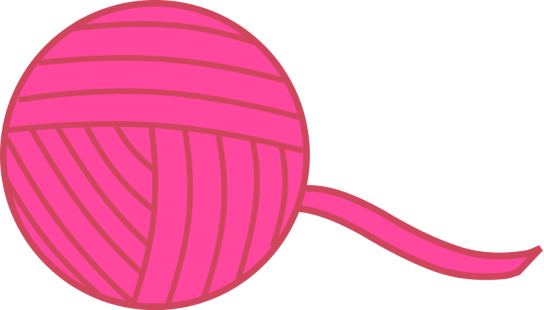 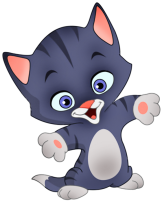 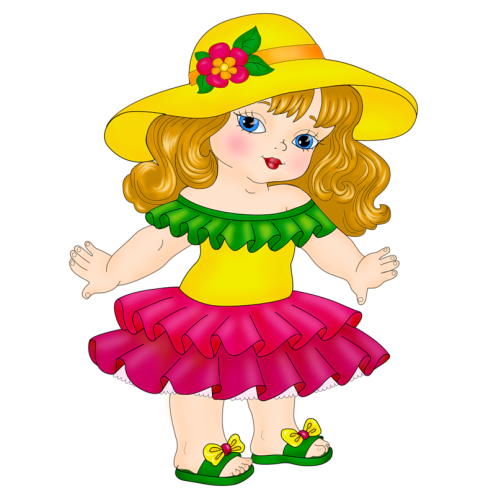 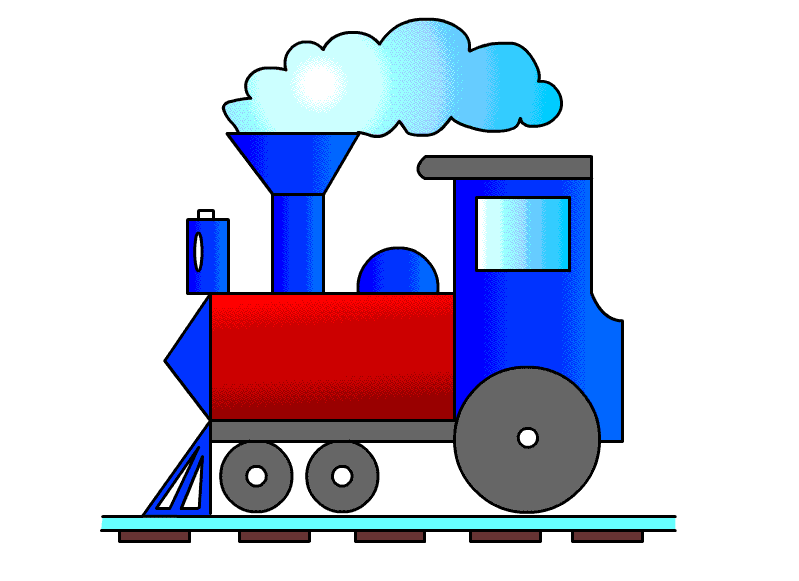 Молодец!
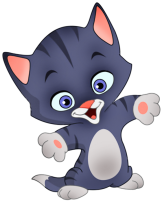 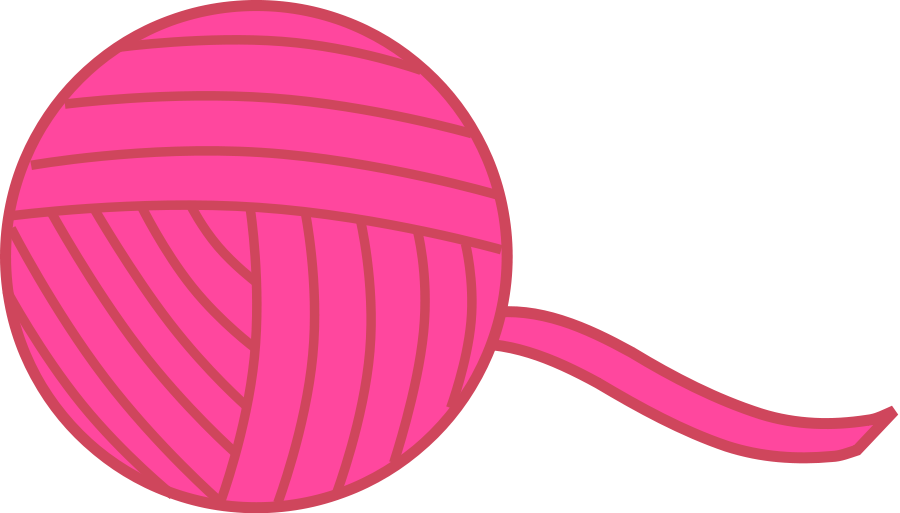 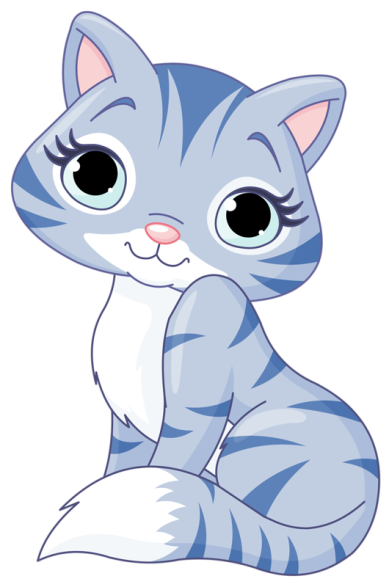 Игра «Найди маму»
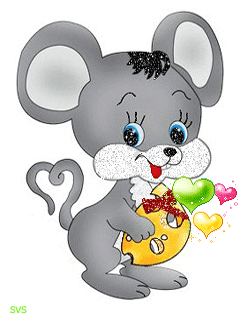 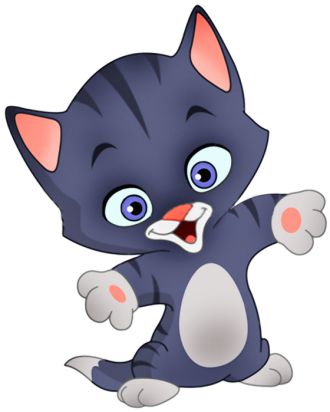 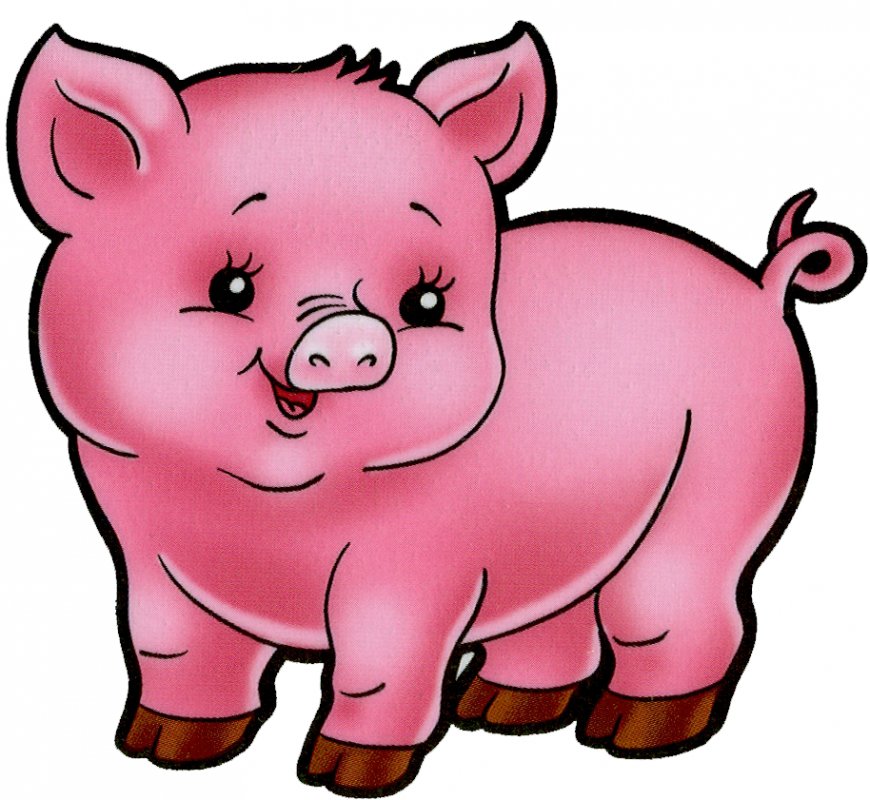 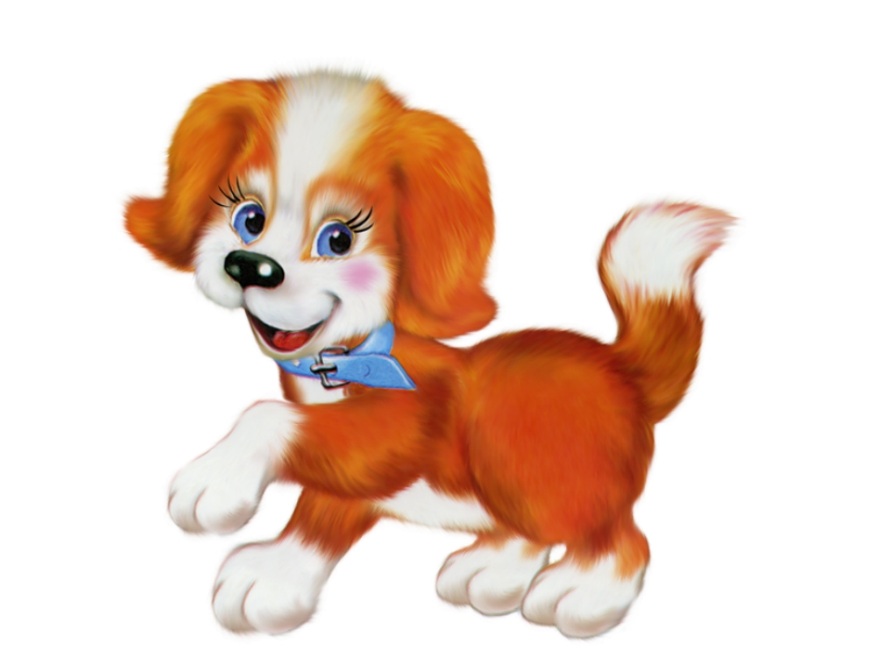 Какой ты умный! Молодец!
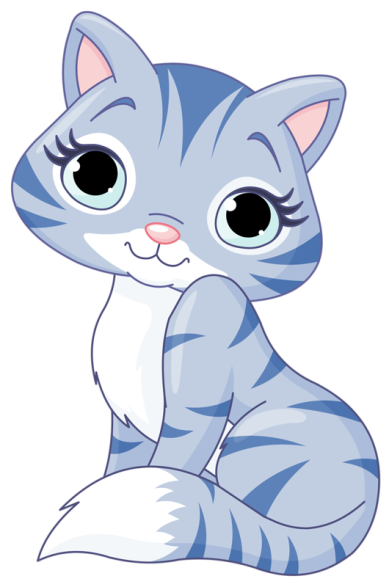 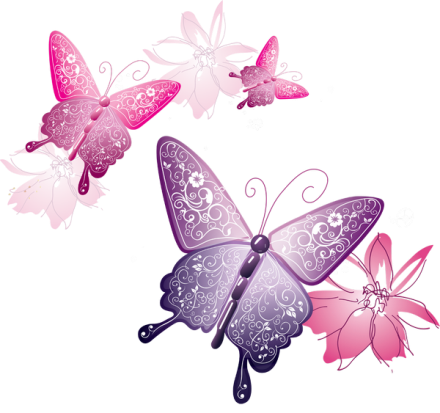 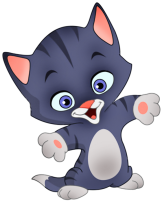